MTU LUG
General Meeting
eBoard Updates
Re-register the LUG with the school
eBoard please see Brandon after meeting
eBoard Introductions
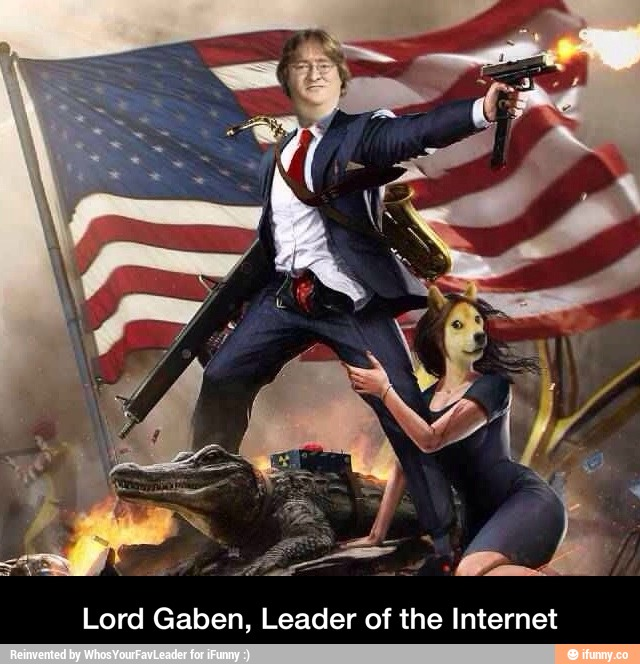 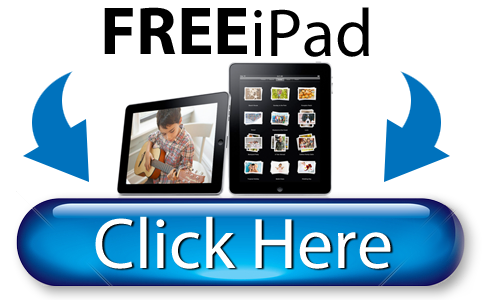 Advertising
Share our existence with EVERYONE
Class Visits
What classes should we hit?
Table Tents?
Posters?
Clean lug-l
Currently have 187 “people”
Non-existent
Unused emails
Etc
Will send out email / survey
Wait 2 weeks
#ThePurge
Join lug-l
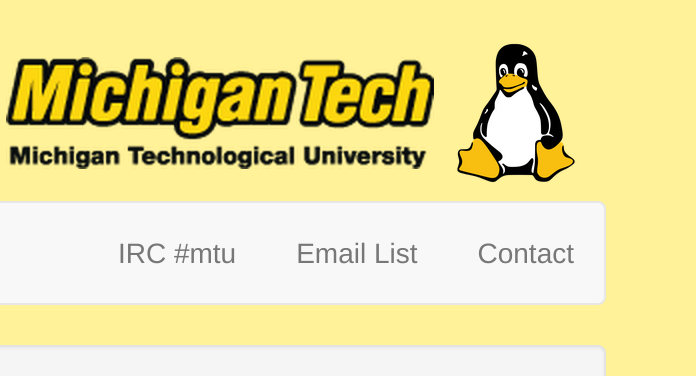 Website Redesign
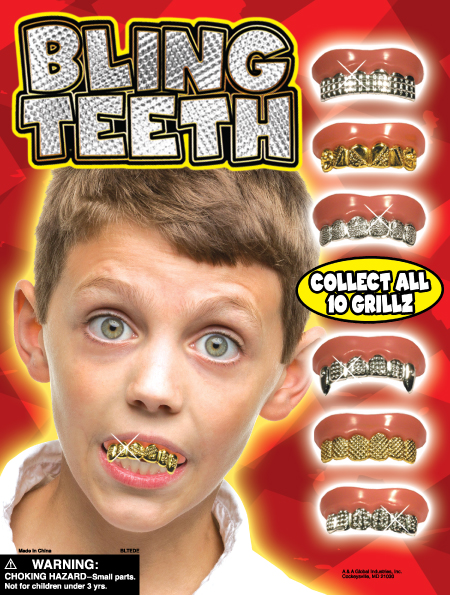 Current version hurts…
Good at WebDev?
Email blingall@mtu.edu -- Bling All
As in… Look at all that bling
Users Forum
blingall
Amazing program - SAS
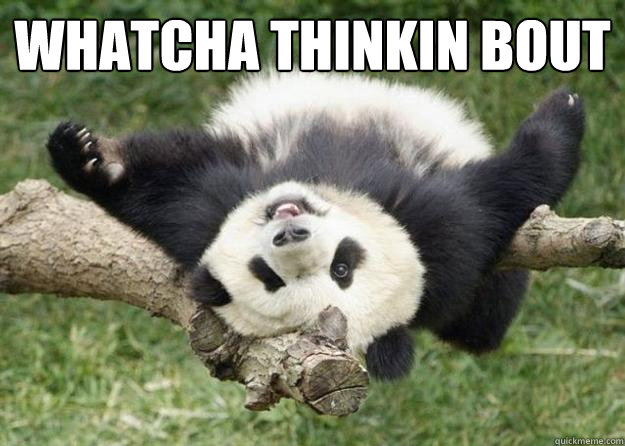 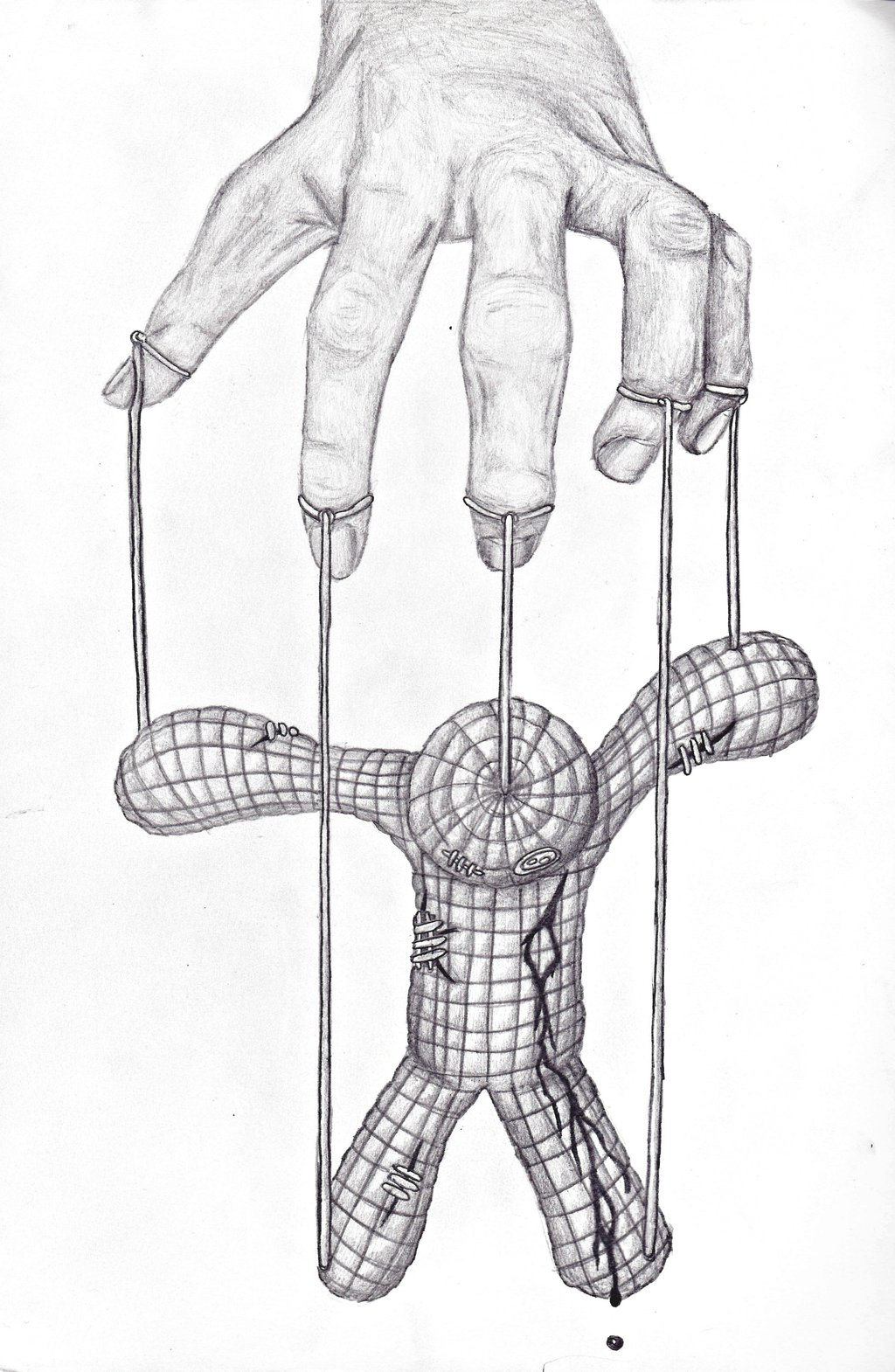 Tonight’s Topic….
Puppet
Sneak Peak
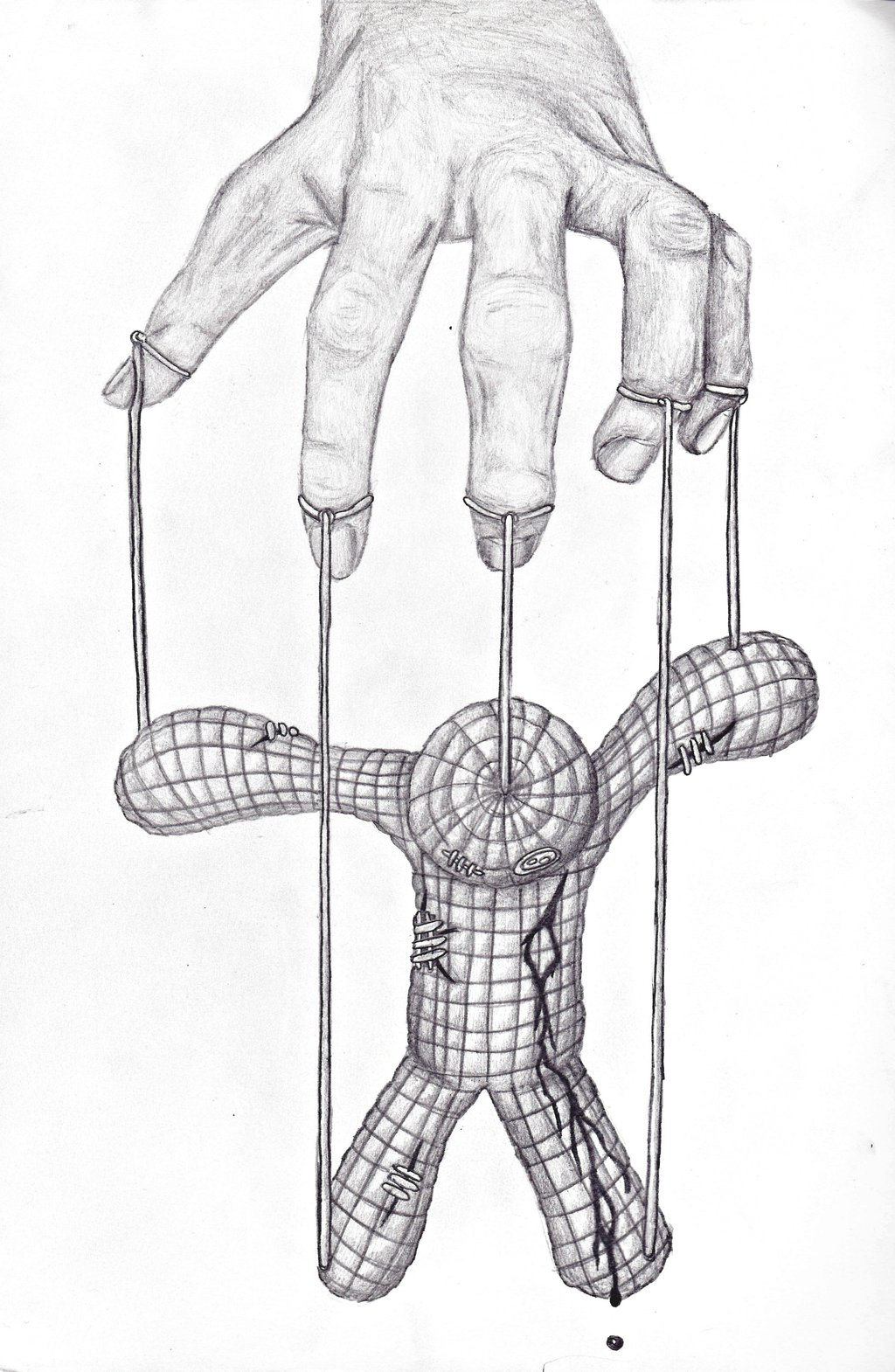 What?
Agent
Installed on client
Master
Central (sometimes) server
Agent & Resources
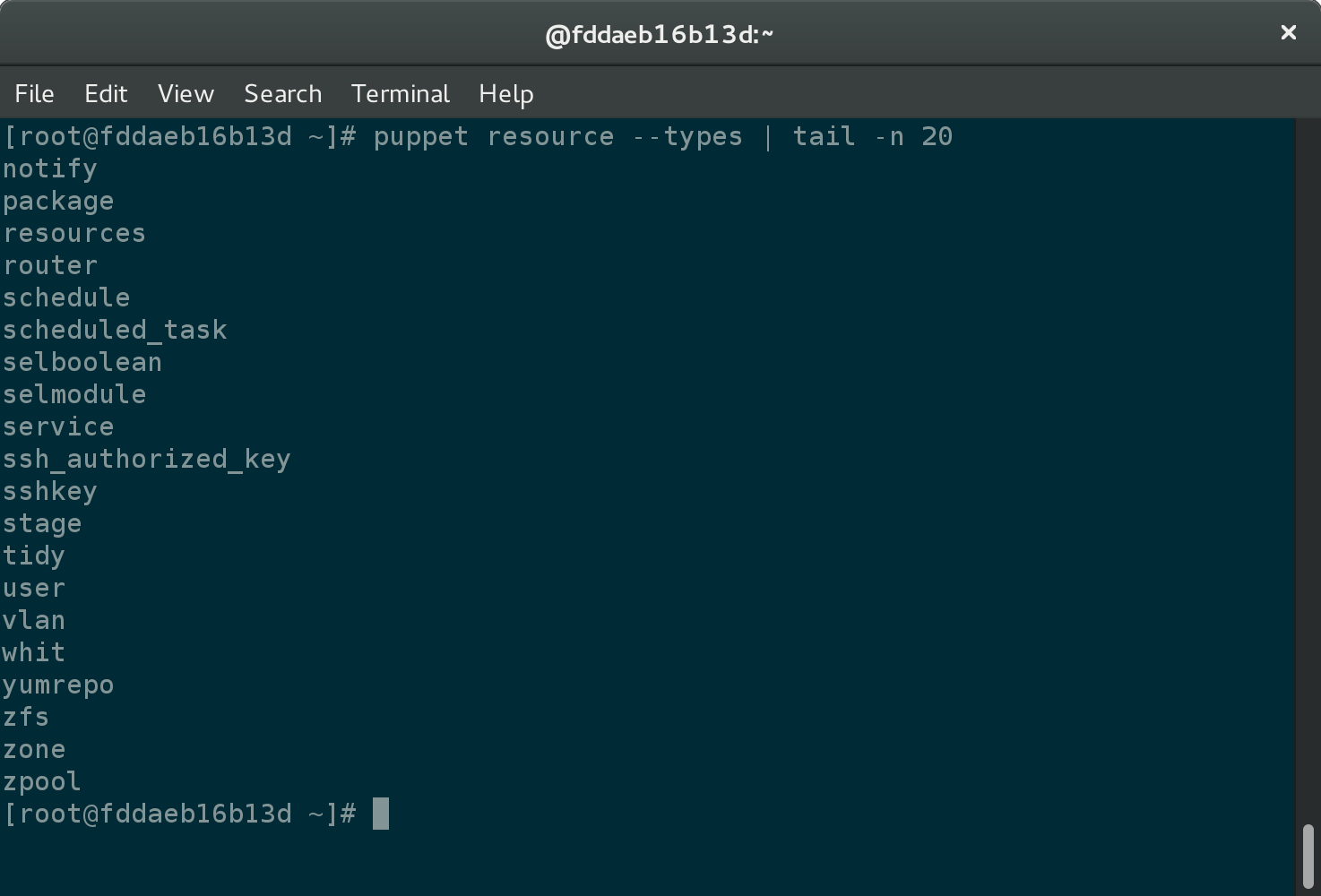 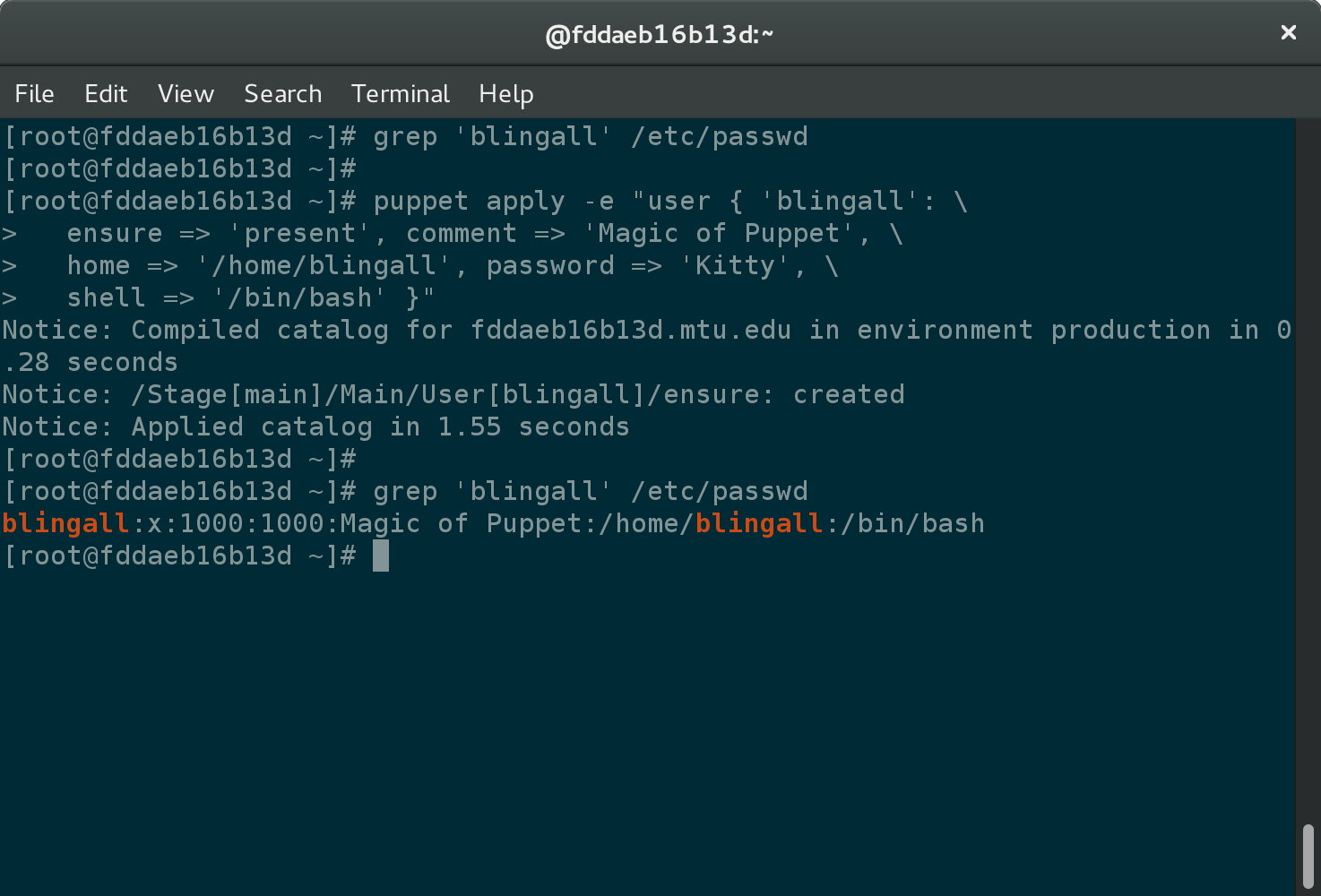 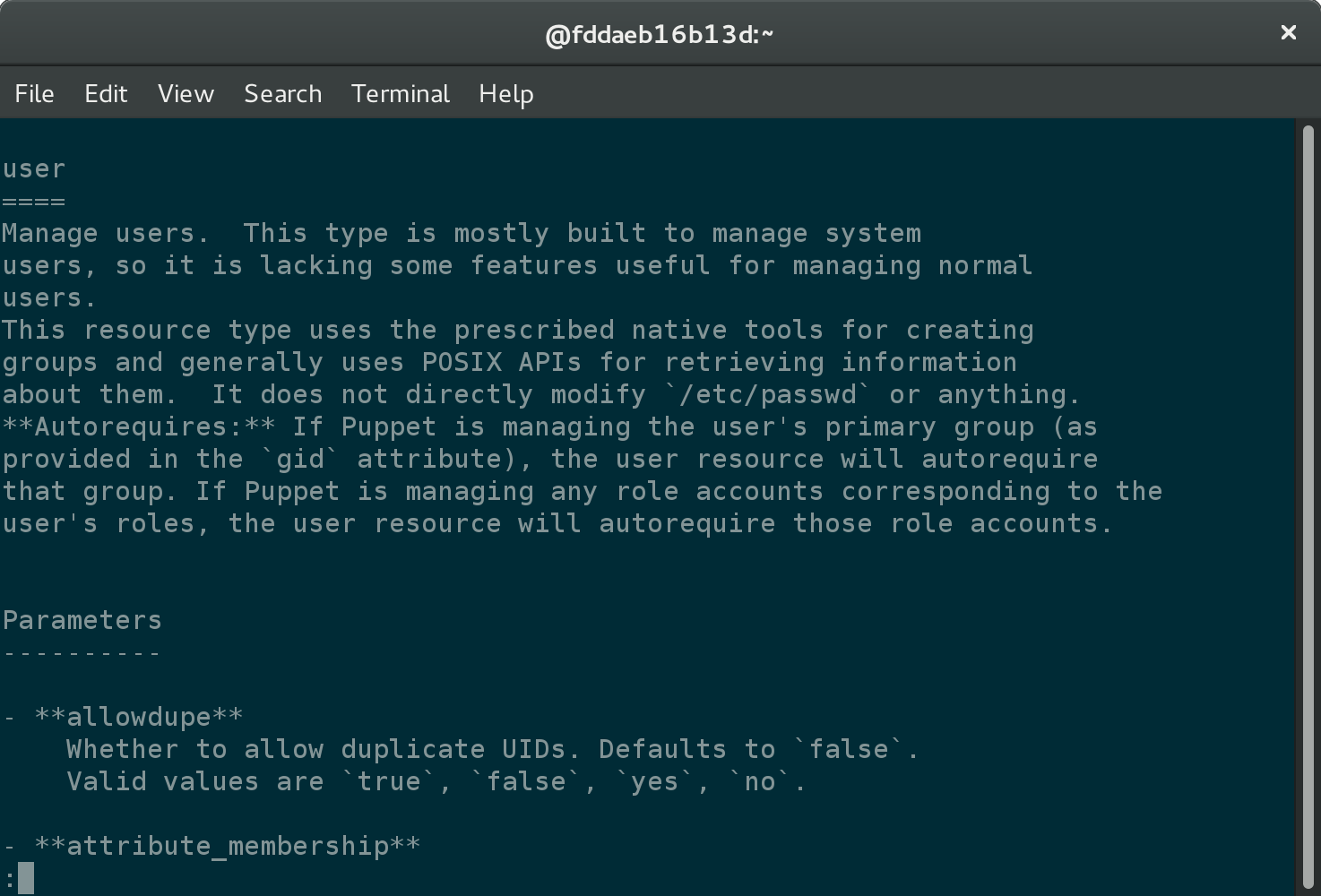 $ puppet apply -e "user { 'blingall': \  ensure => 'present', comment => 'Magic of Puppet', \  home => '/home/blingall', password => 'Kitty', \  shell => '/bin/bash' }"
Manifests
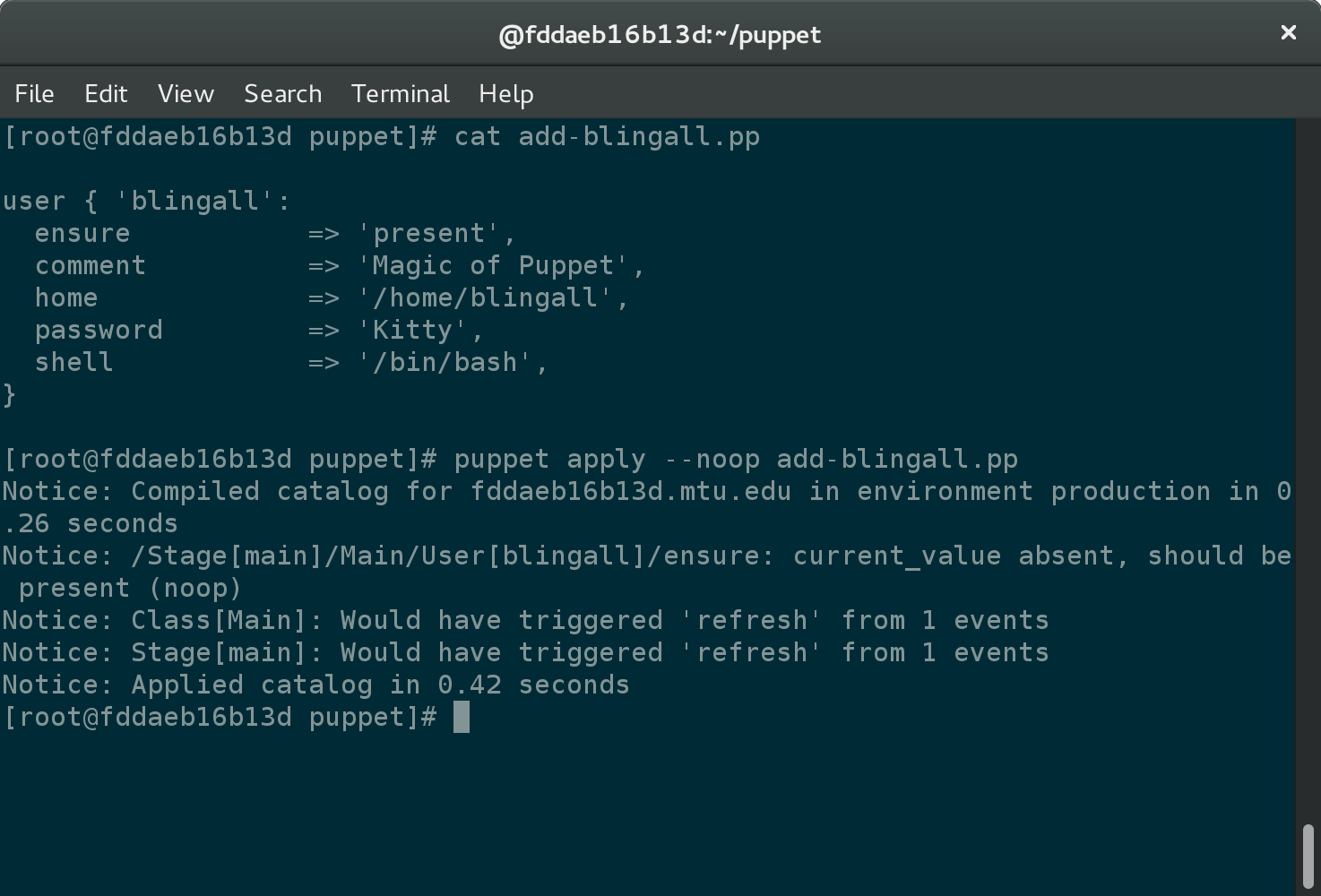 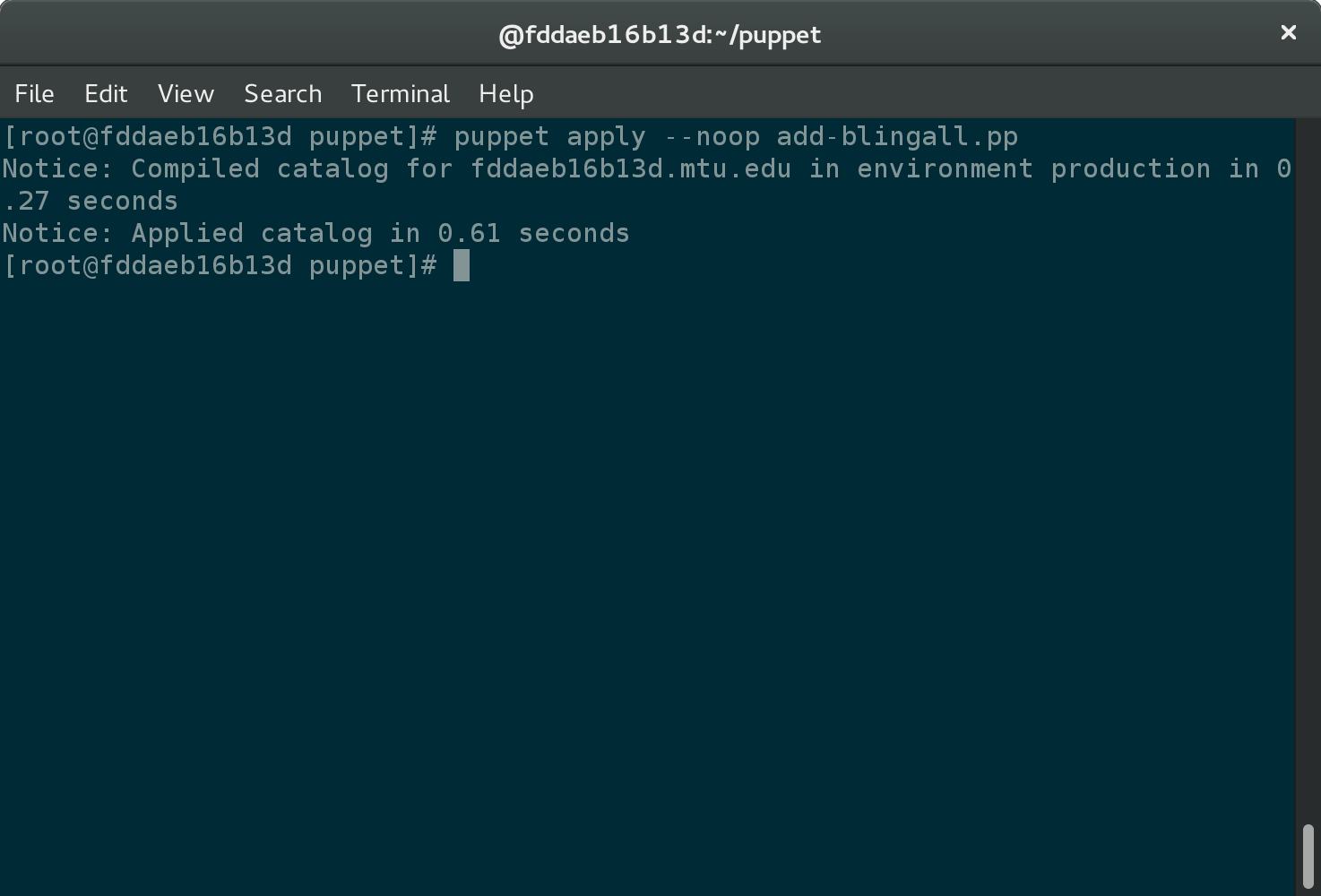 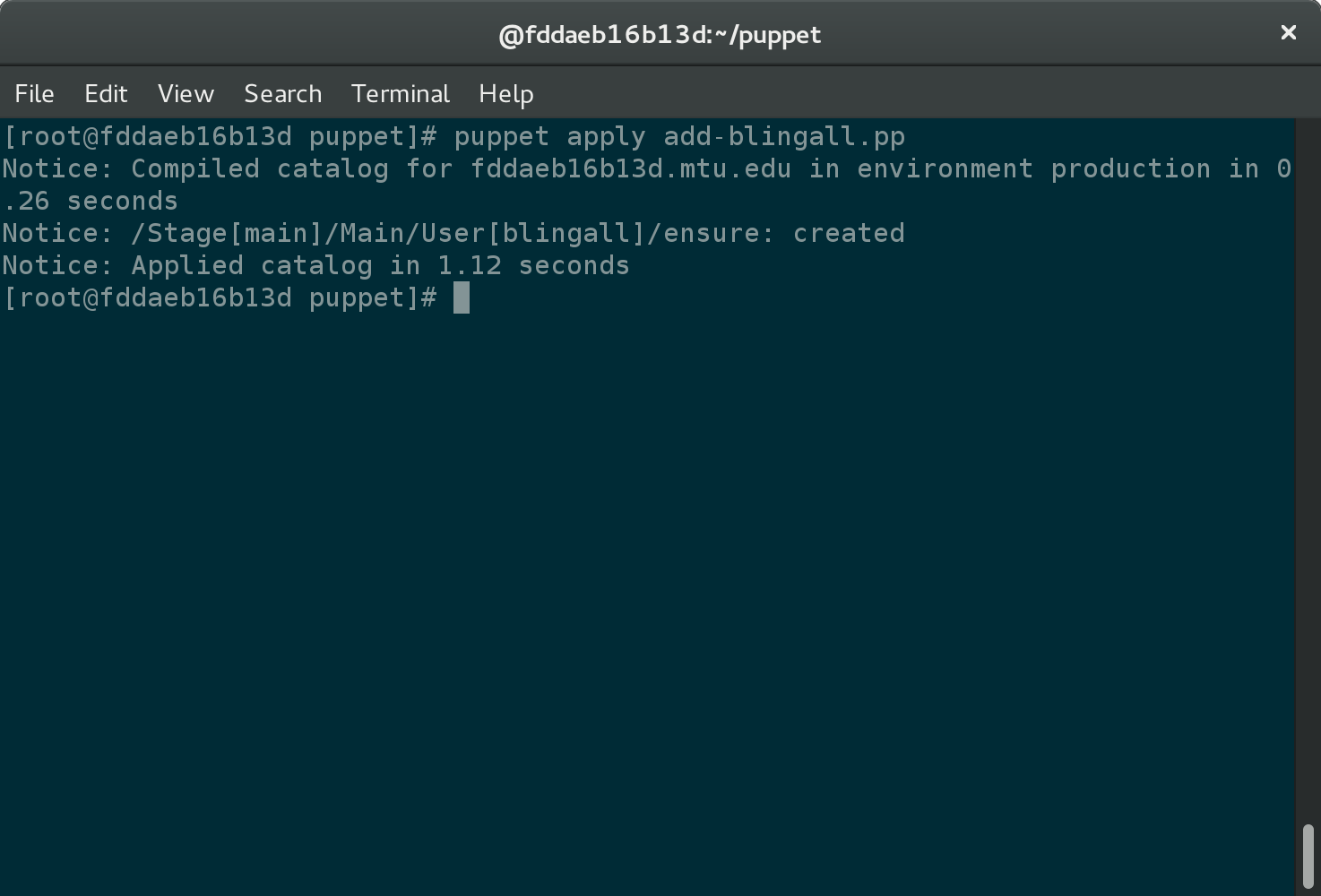 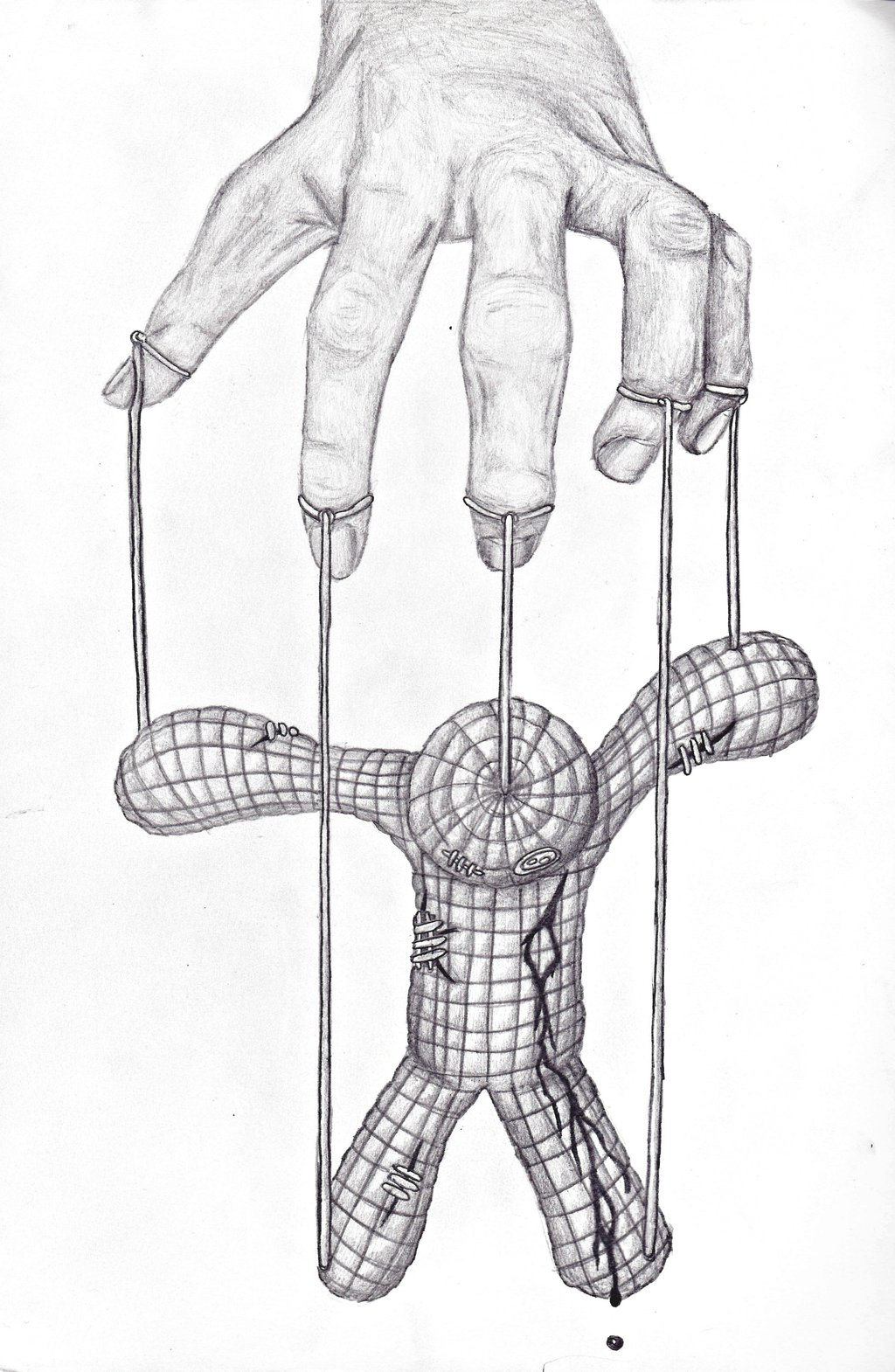 Master
Puppet Enterprise Console
Foreman
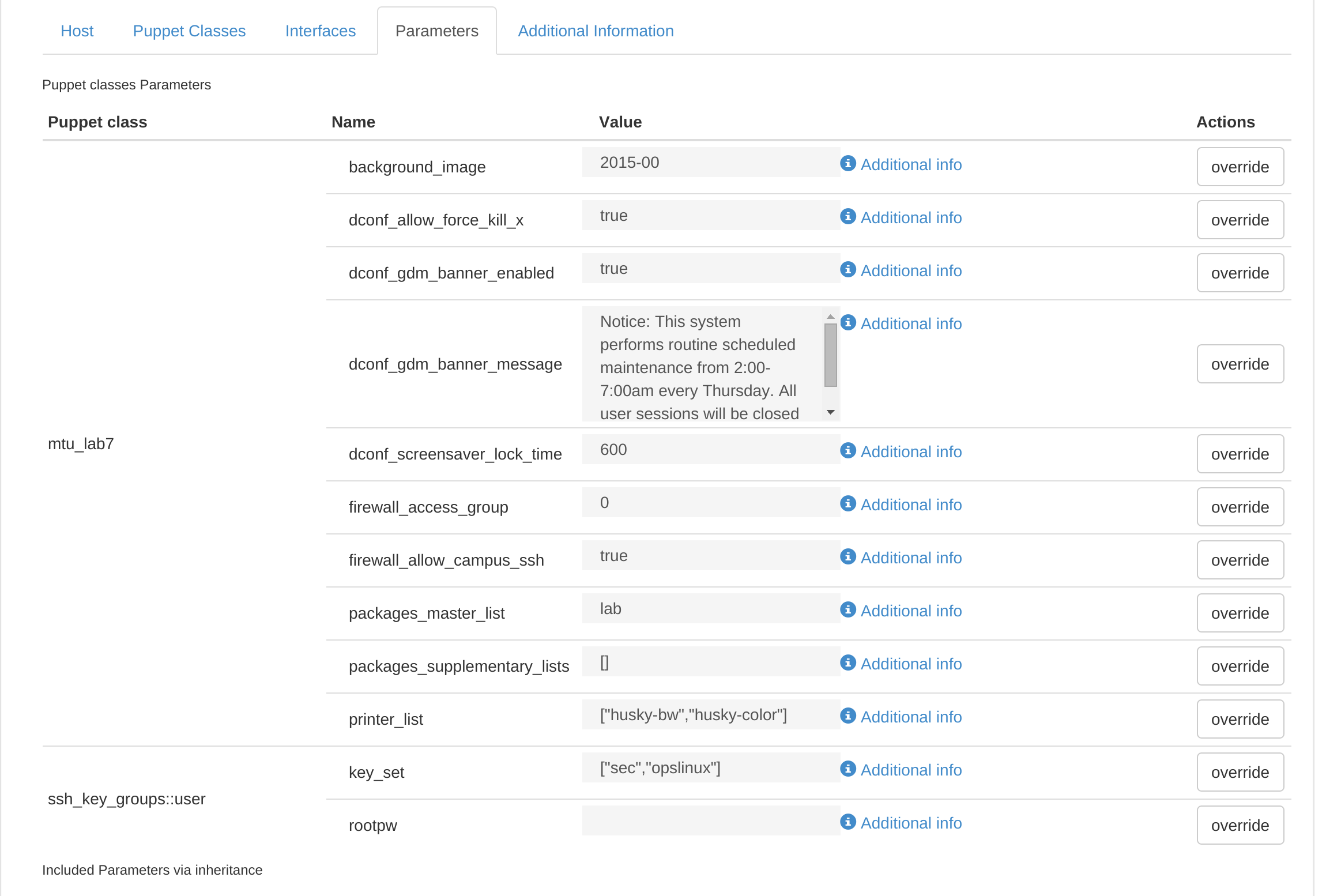 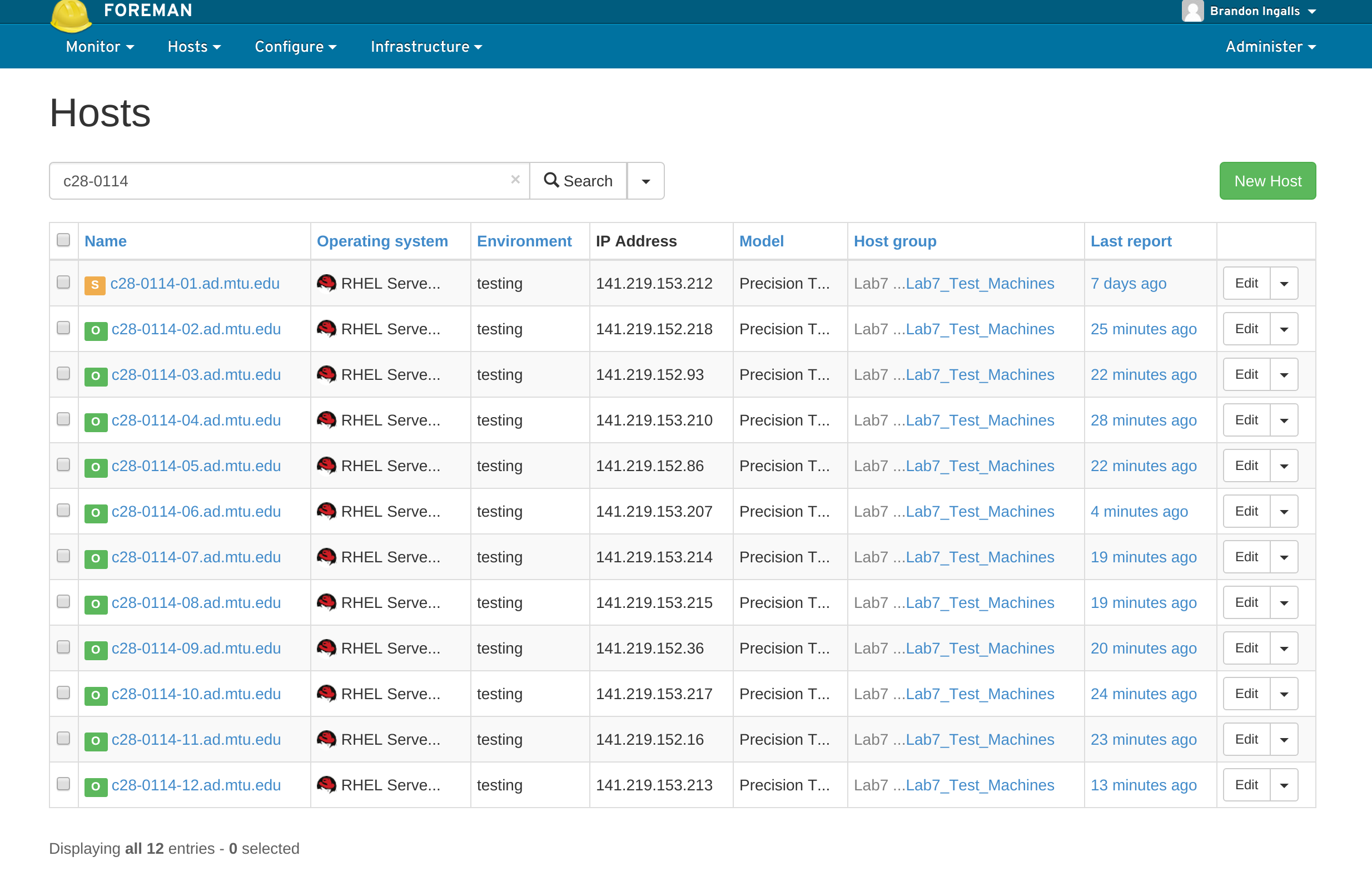 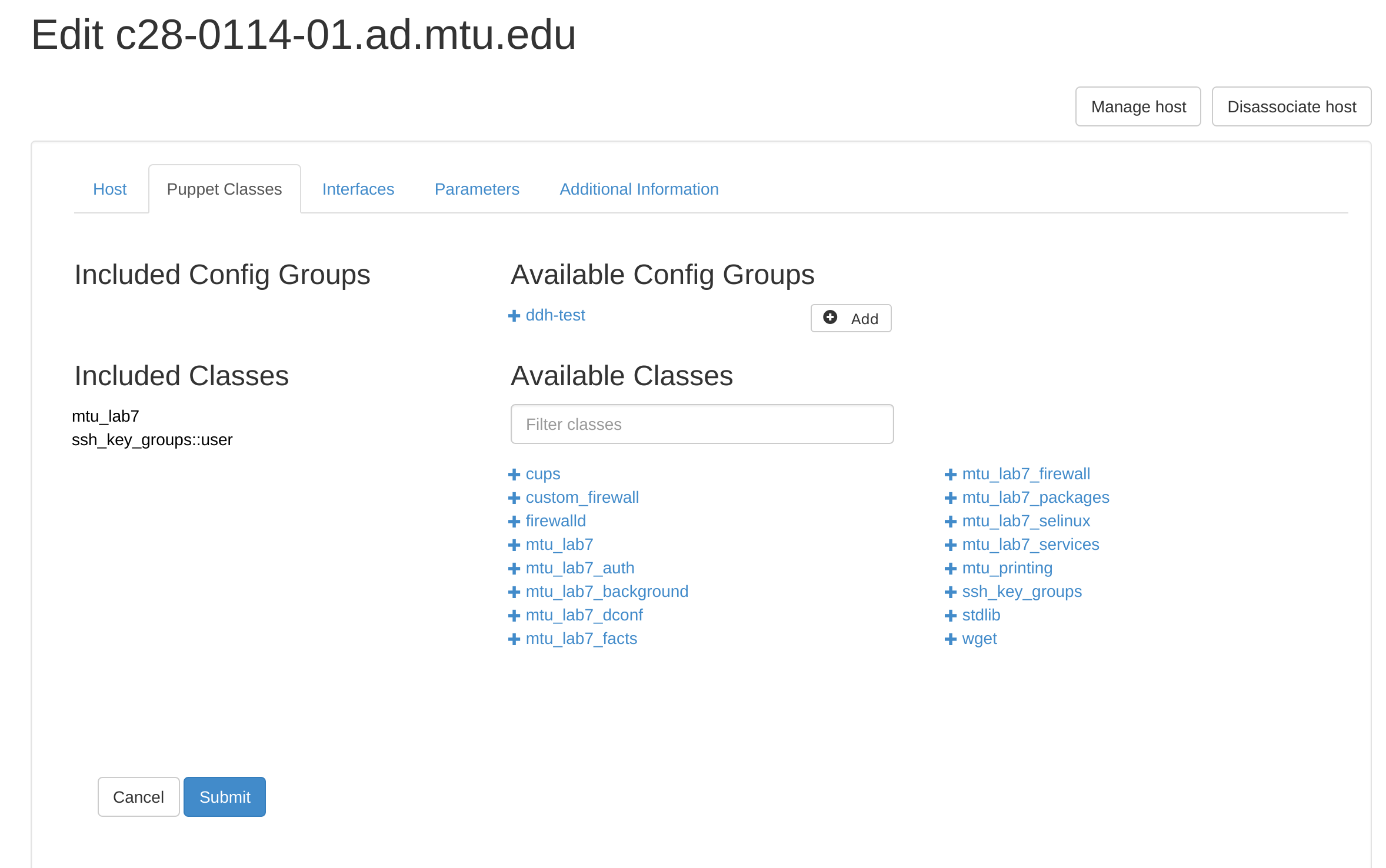 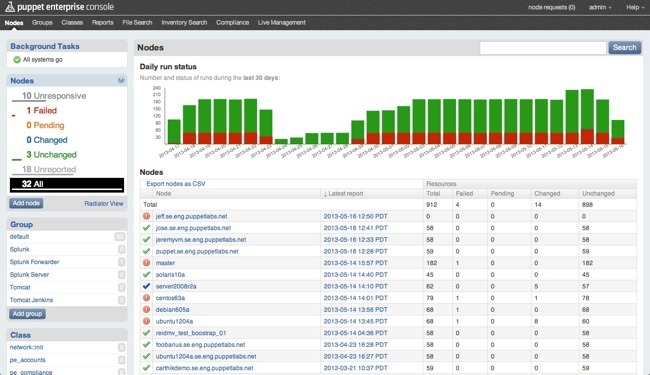 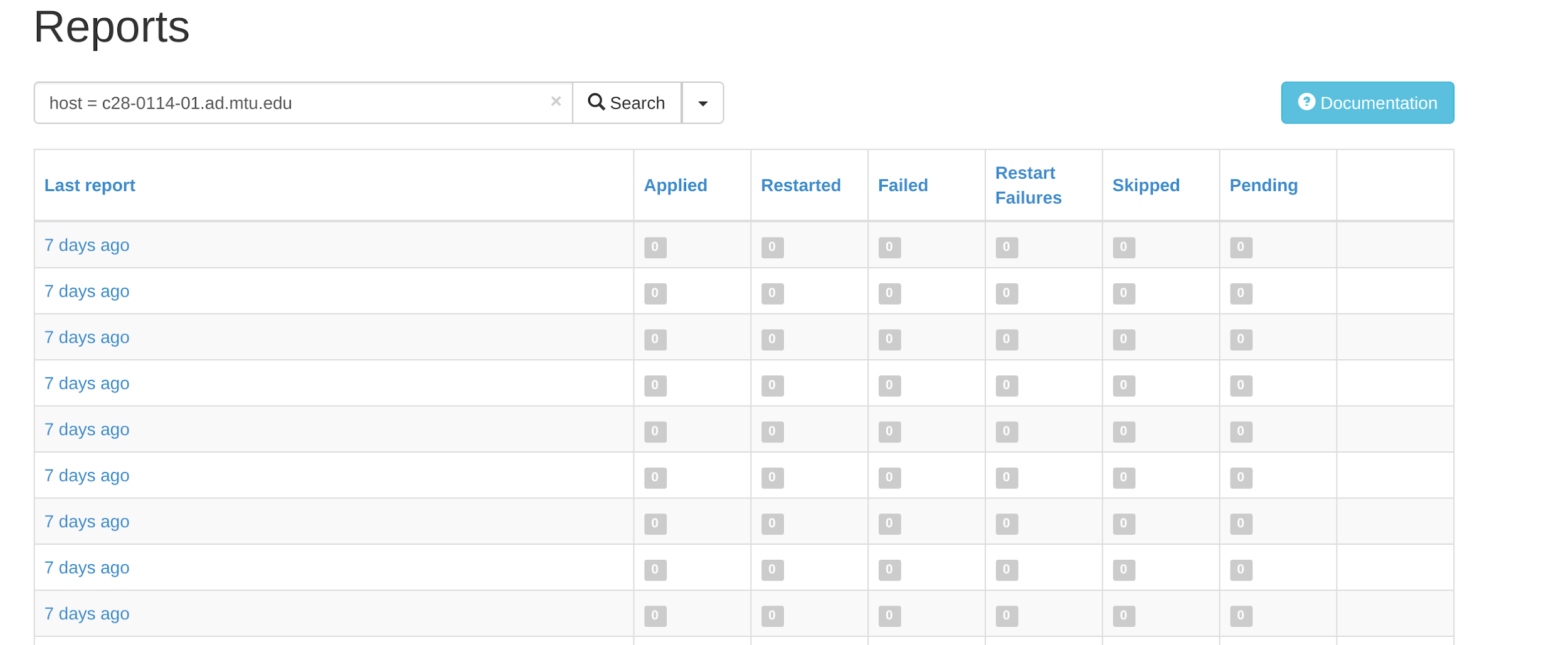 Master - Manifests
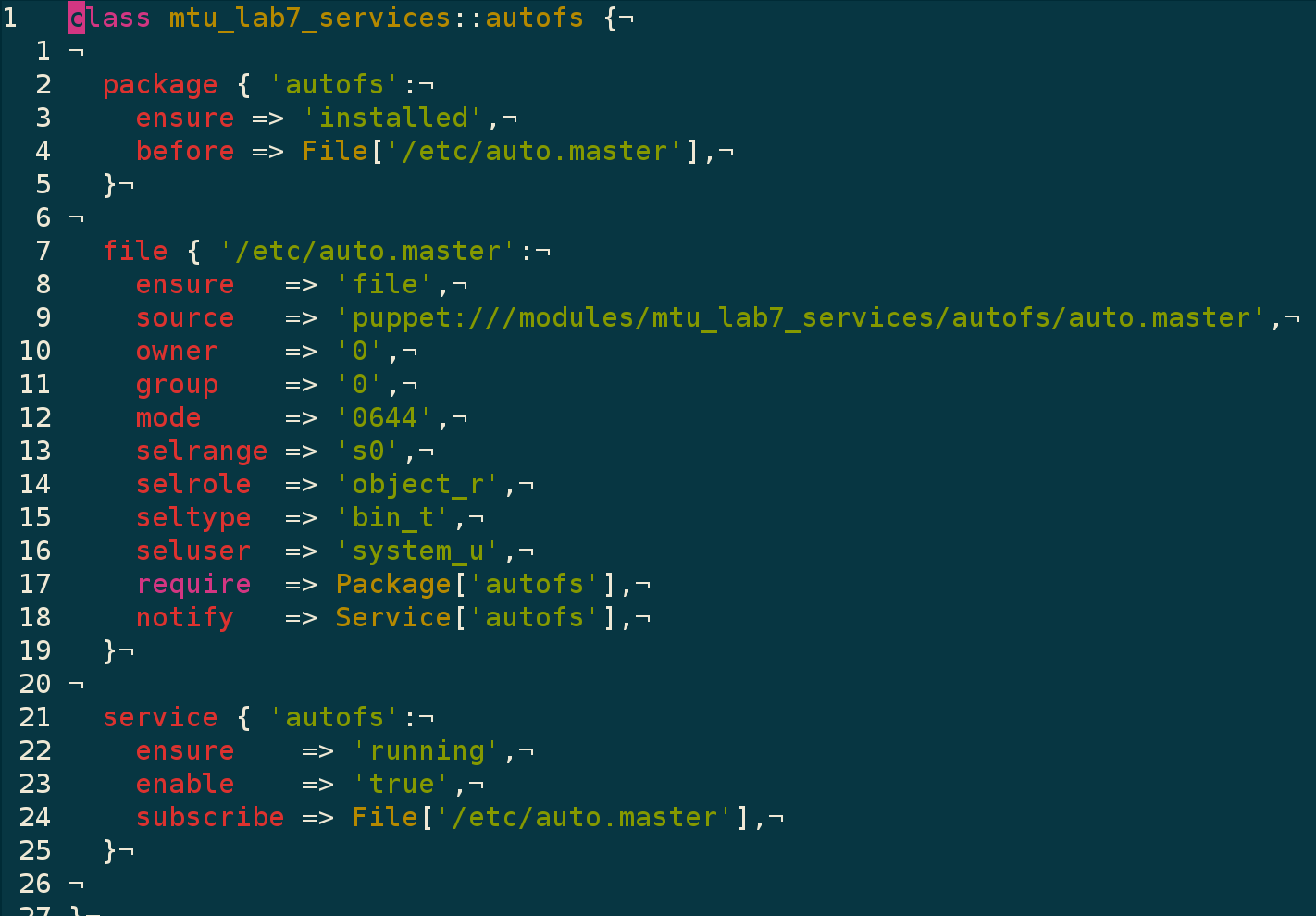 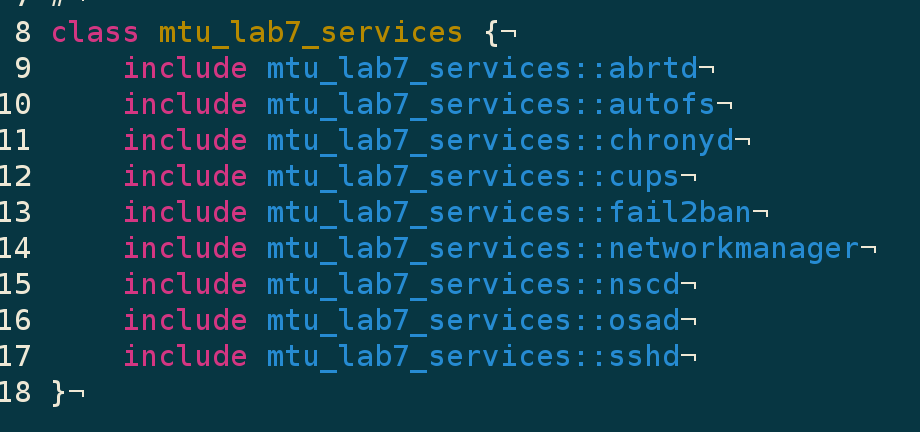 Importance? Time and ???
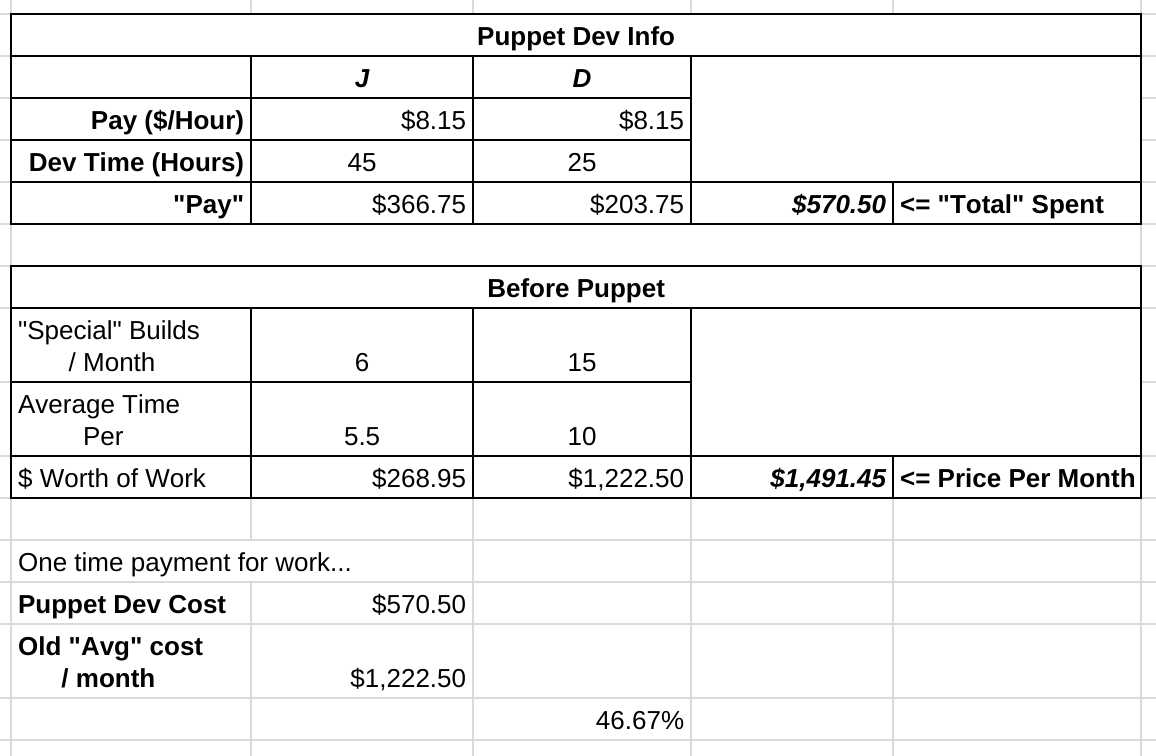 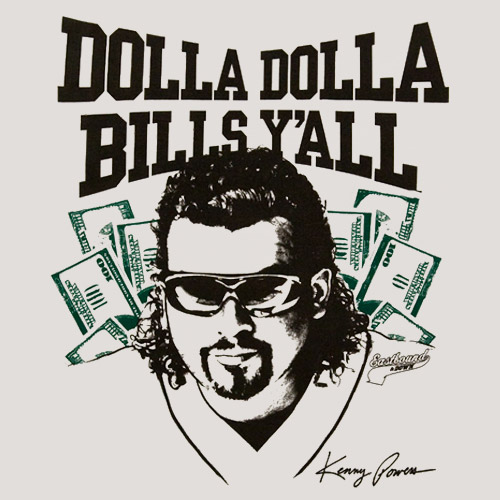 Questions